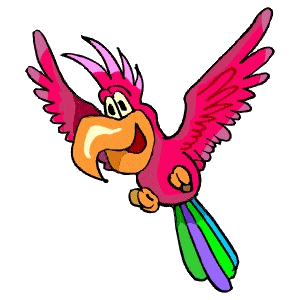 Звук [п](часть 2)
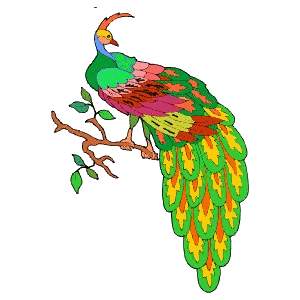 Кто это или что это?
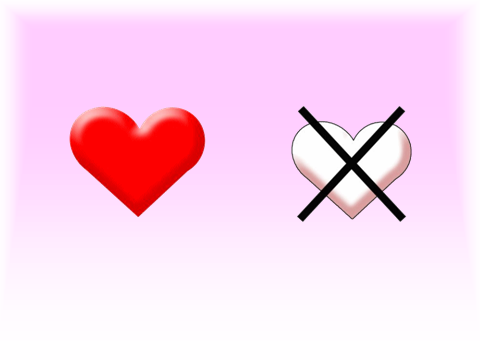 Вспомни:
 -про всё живое мы спрашиваем КТО ЭТО?
-про всё неживое – ЧТО ЭТО?
Смотри на картинки и задавай правильный 
вопрос.
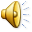 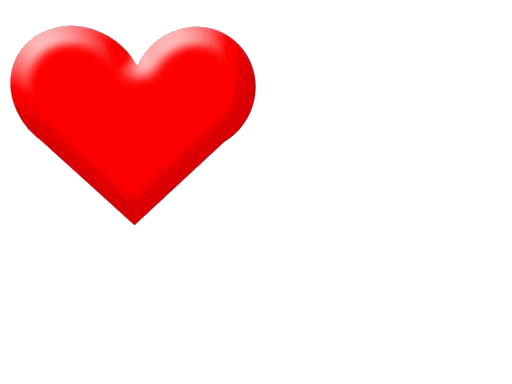 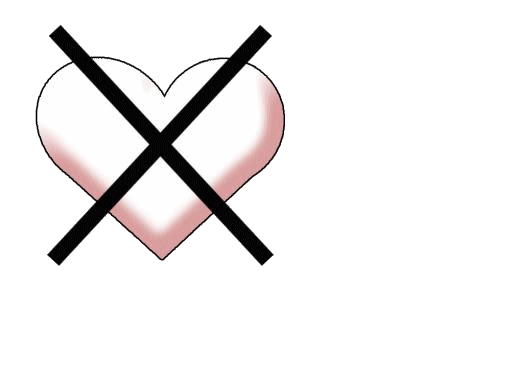 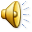 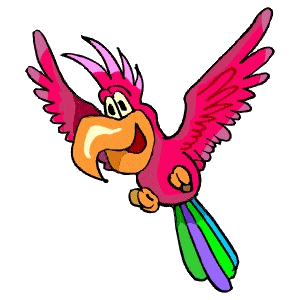 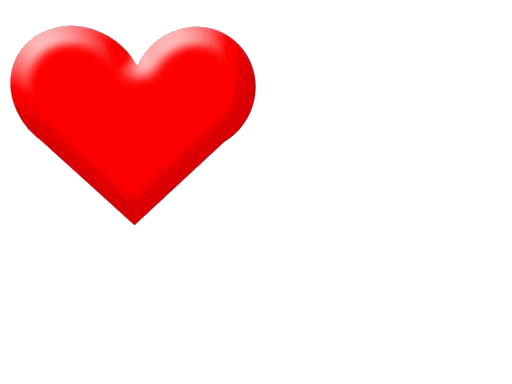 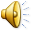 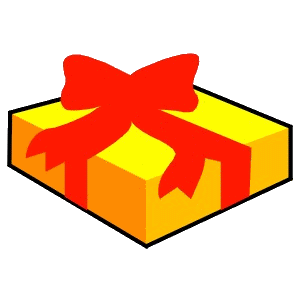 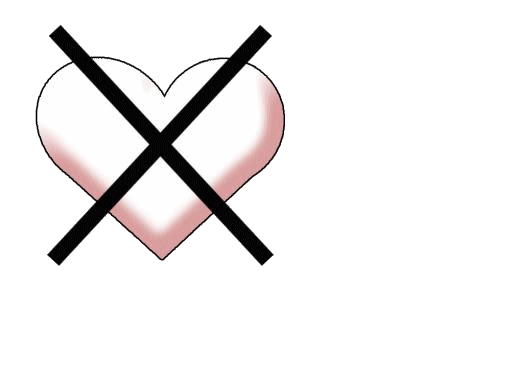 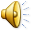 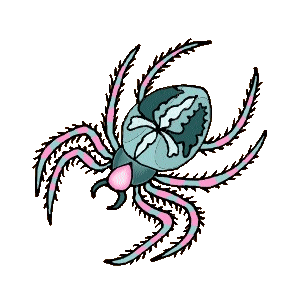 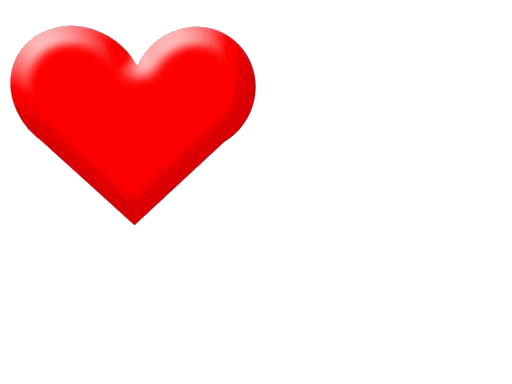 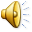 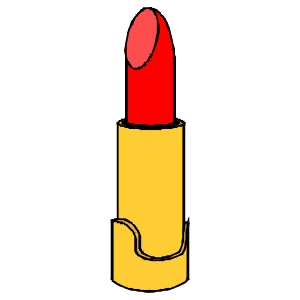 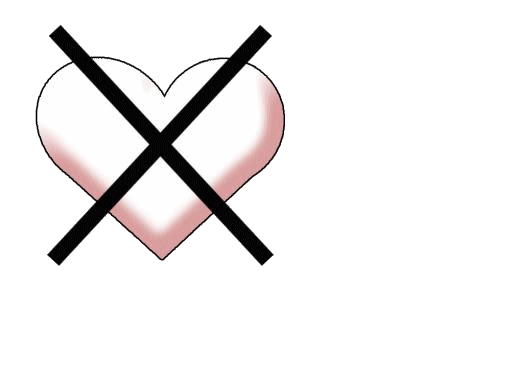 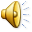 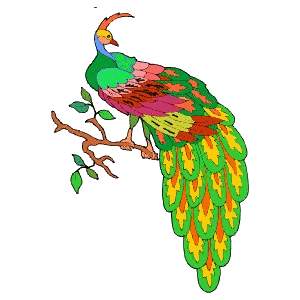 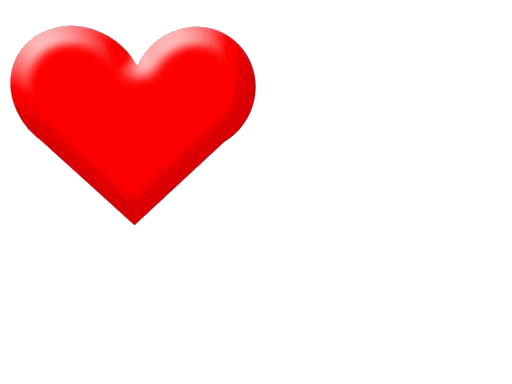 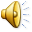 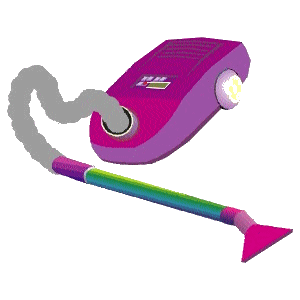 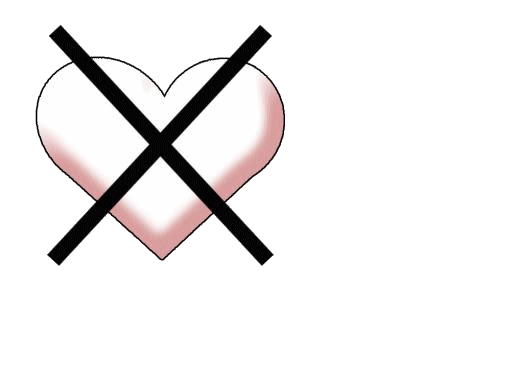 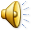 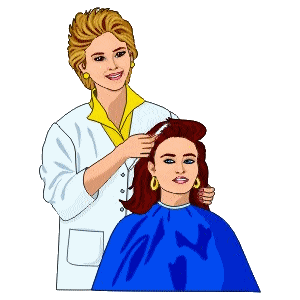 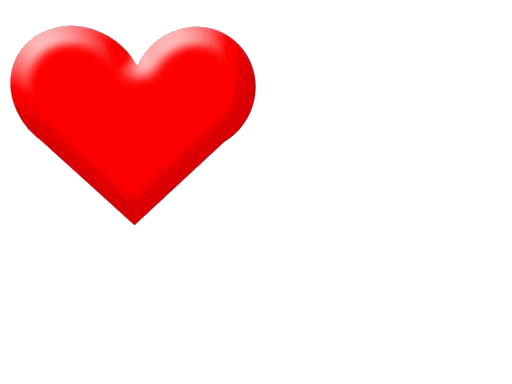 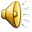 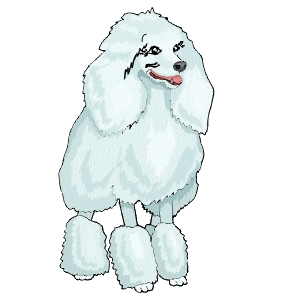 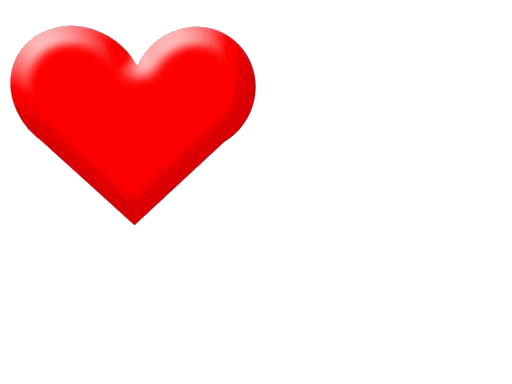 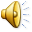 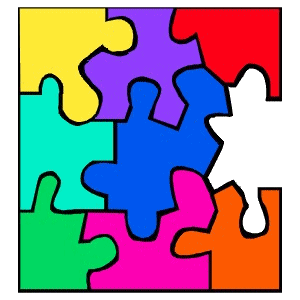 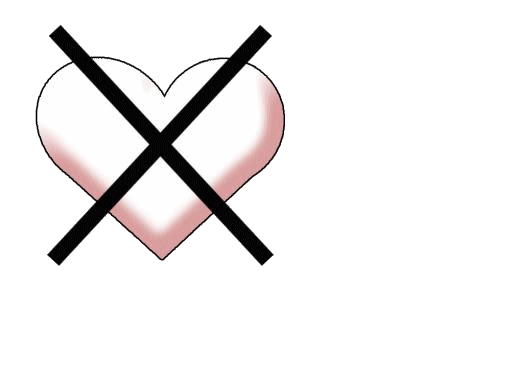 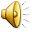 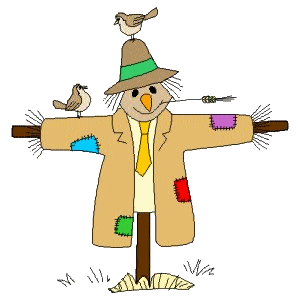 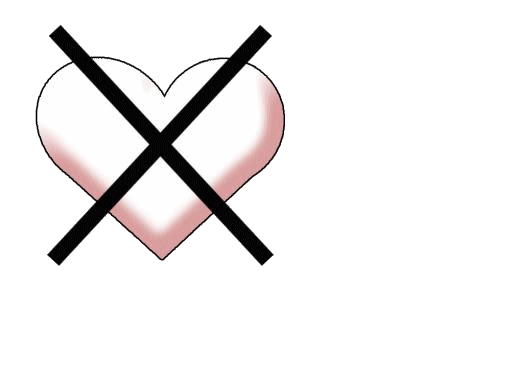 Она – он - они
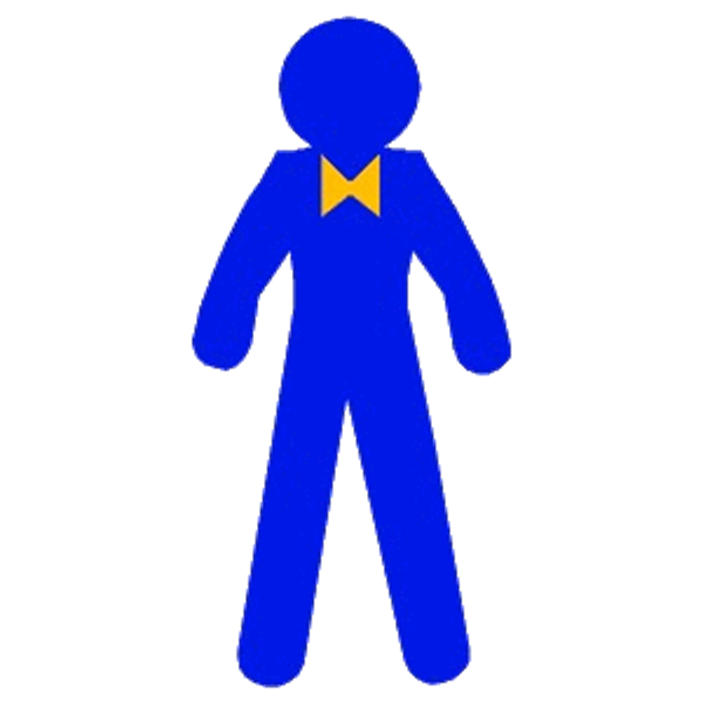 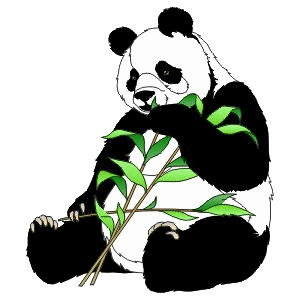 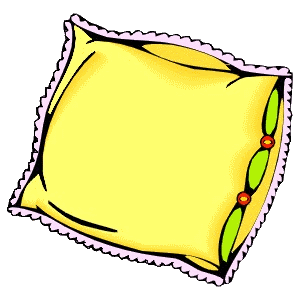 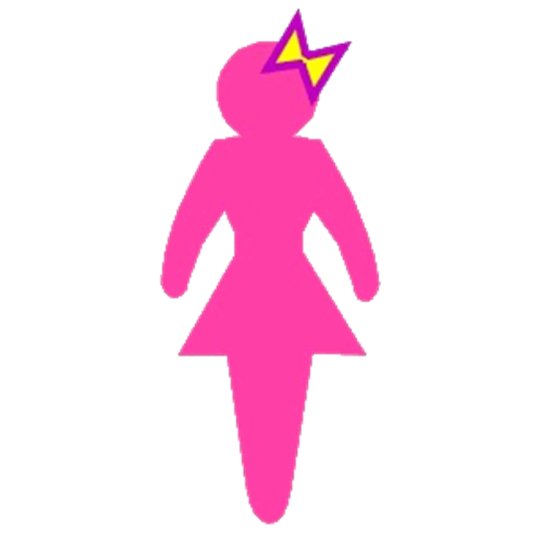 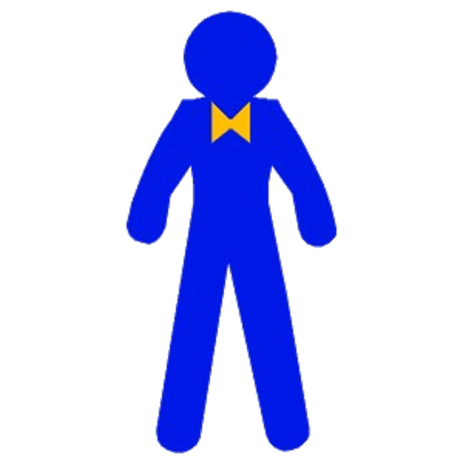 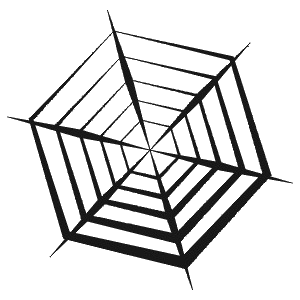 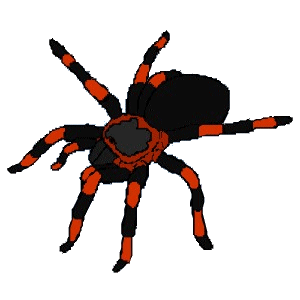 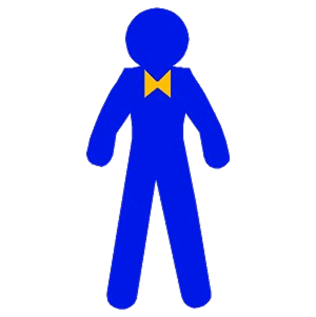 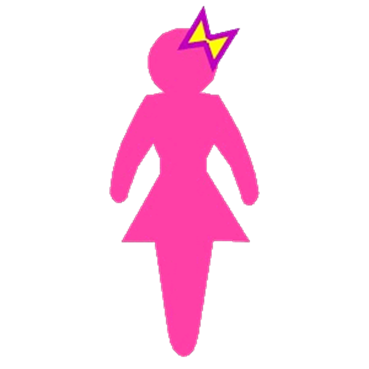 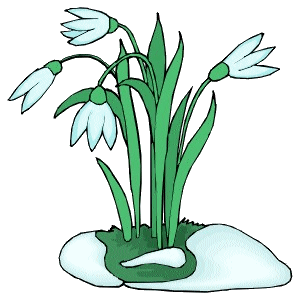 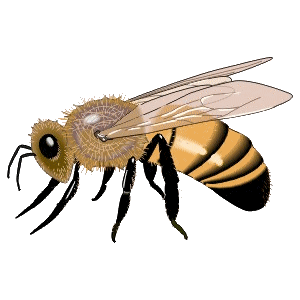 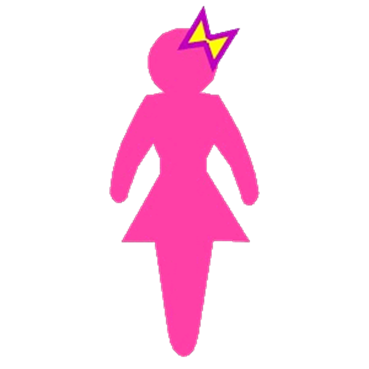 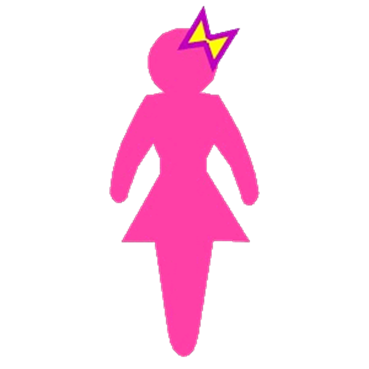 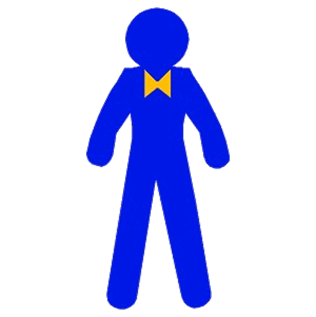 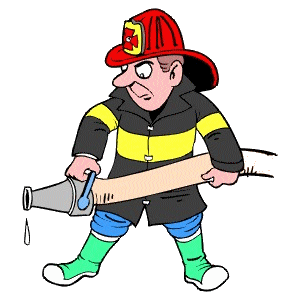 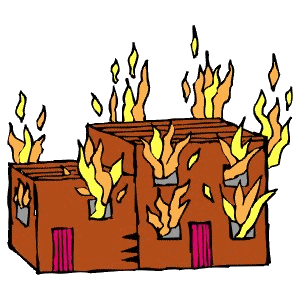 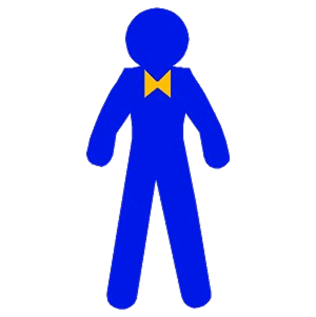 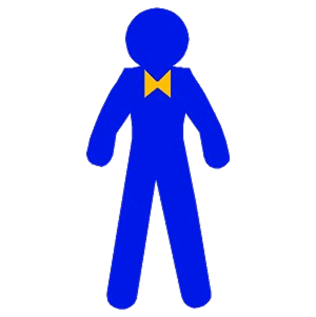 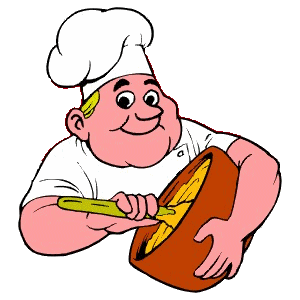 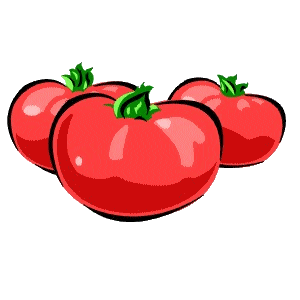 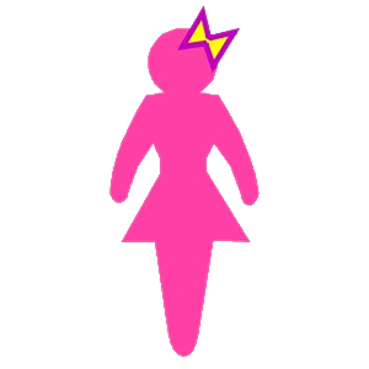 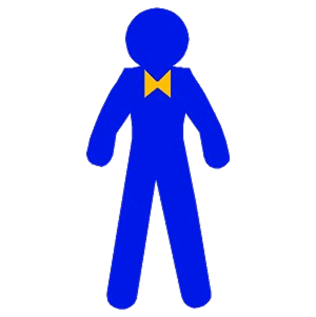 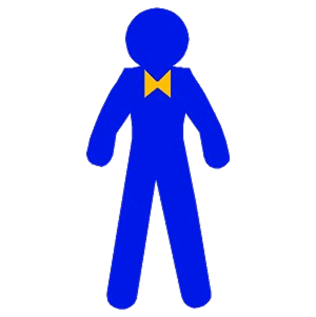 МОЛОДЕЦ!!!
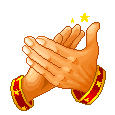